Методические рекомендации по реализации принципа оздоровительной направленности при выполнении физических упражнений детьми дошкольного возраста
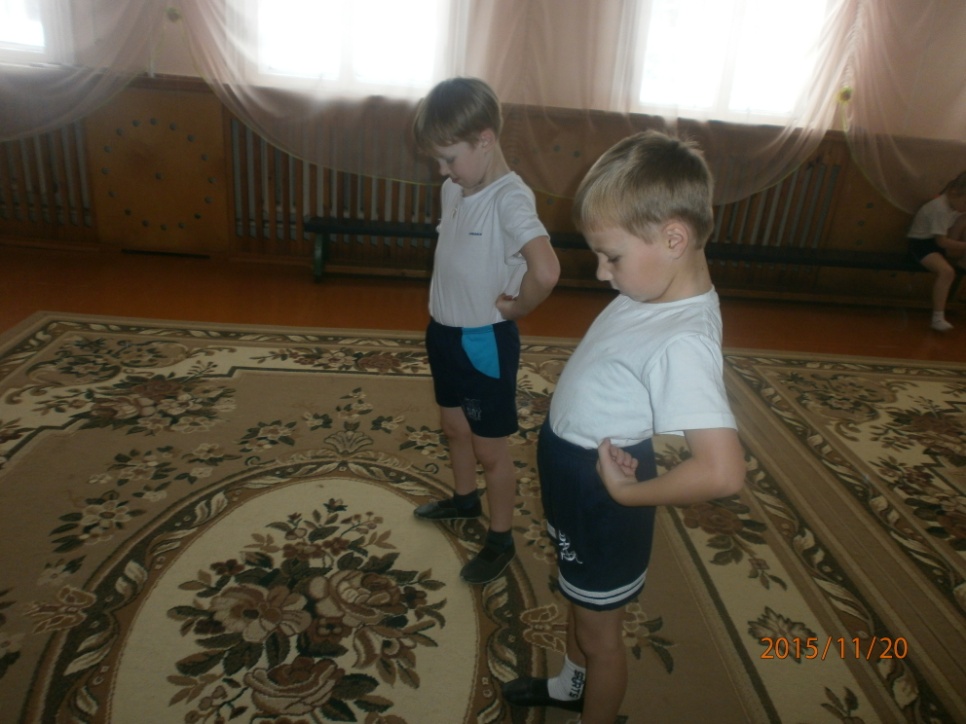 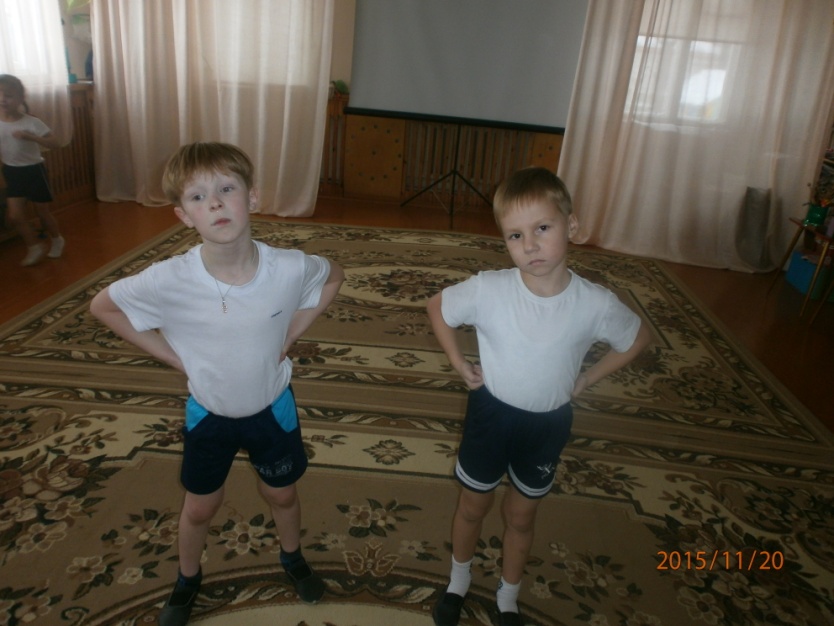 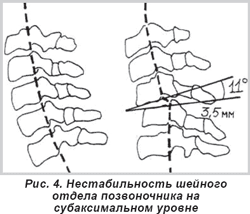 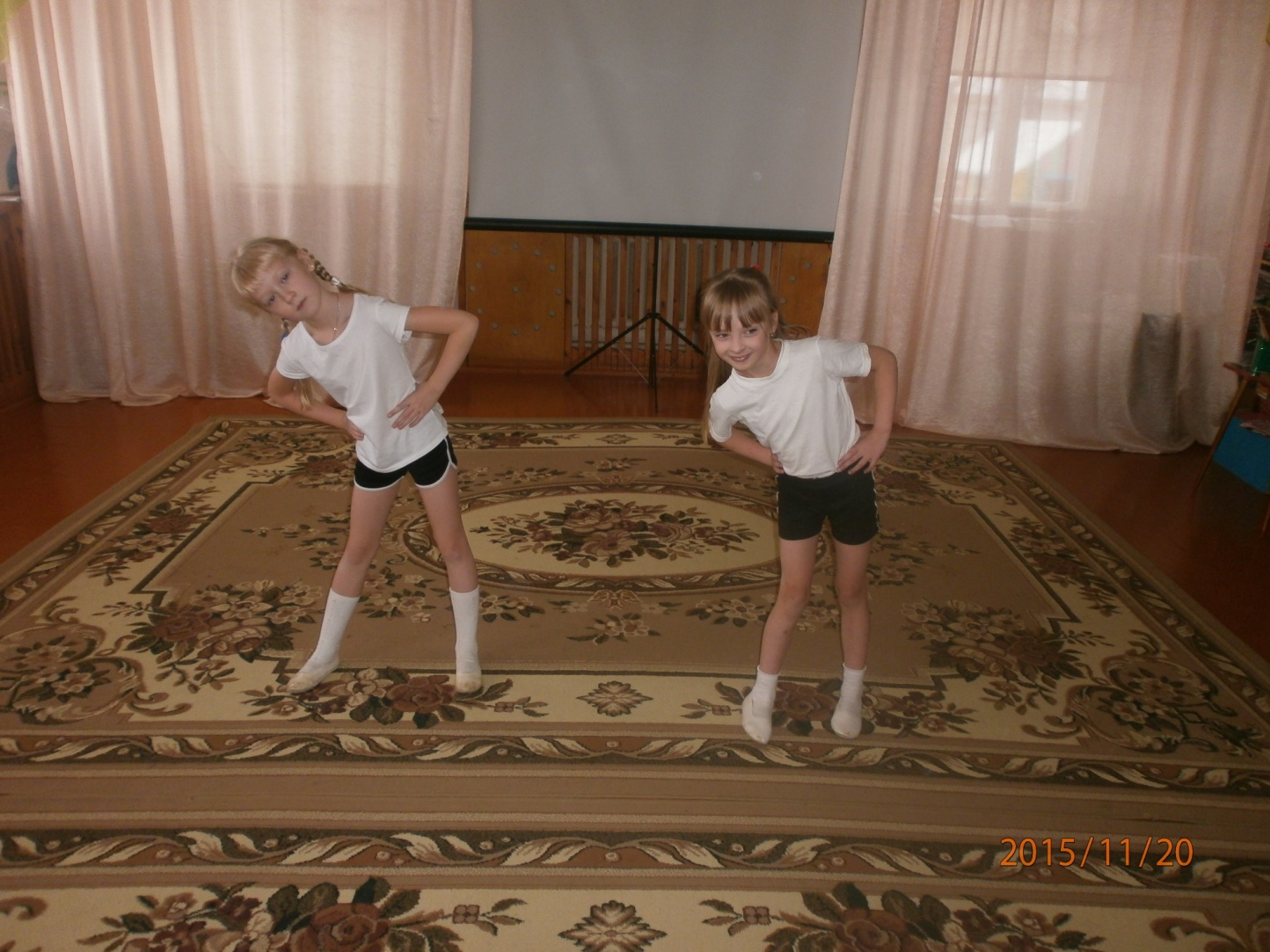 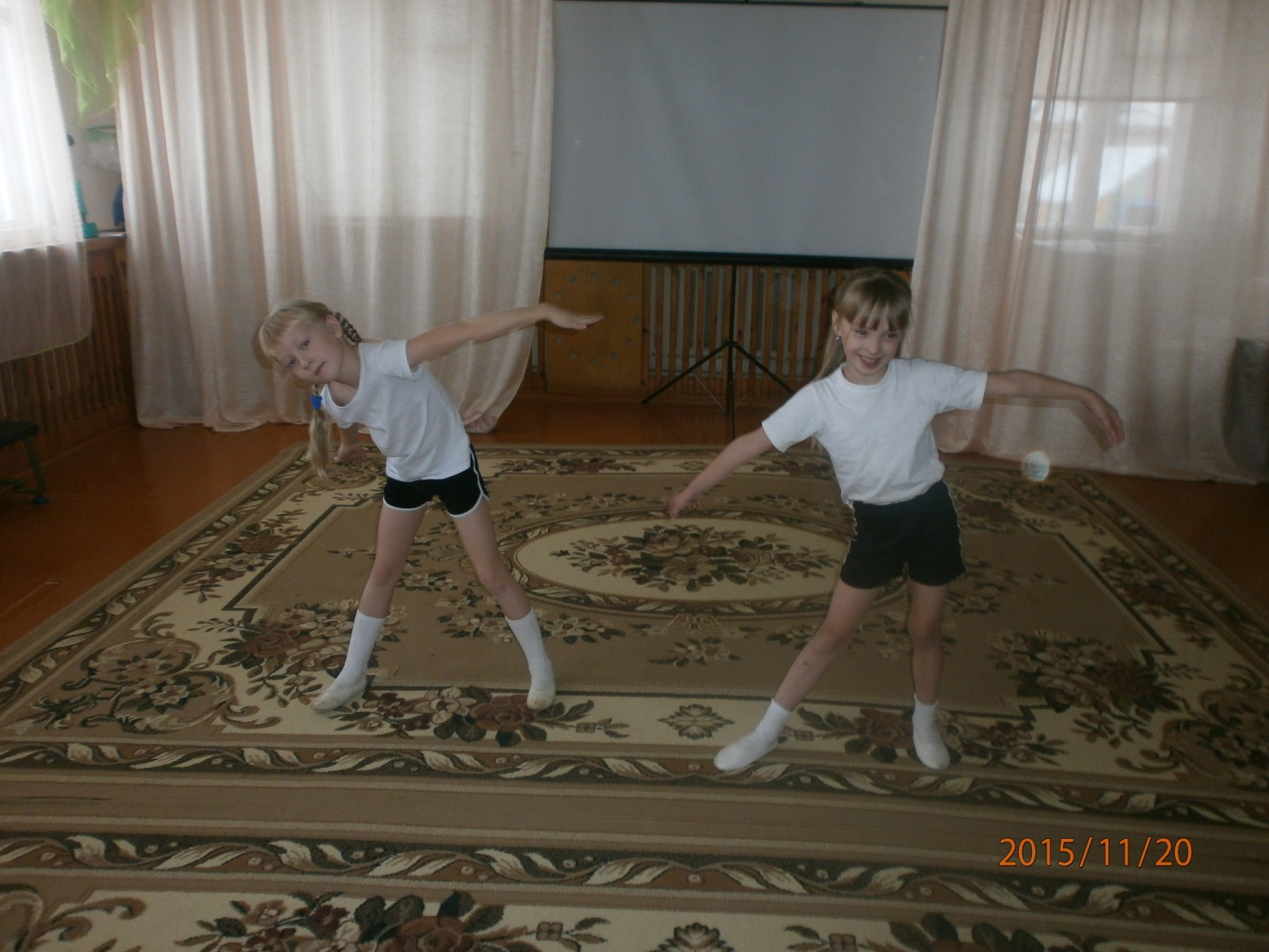 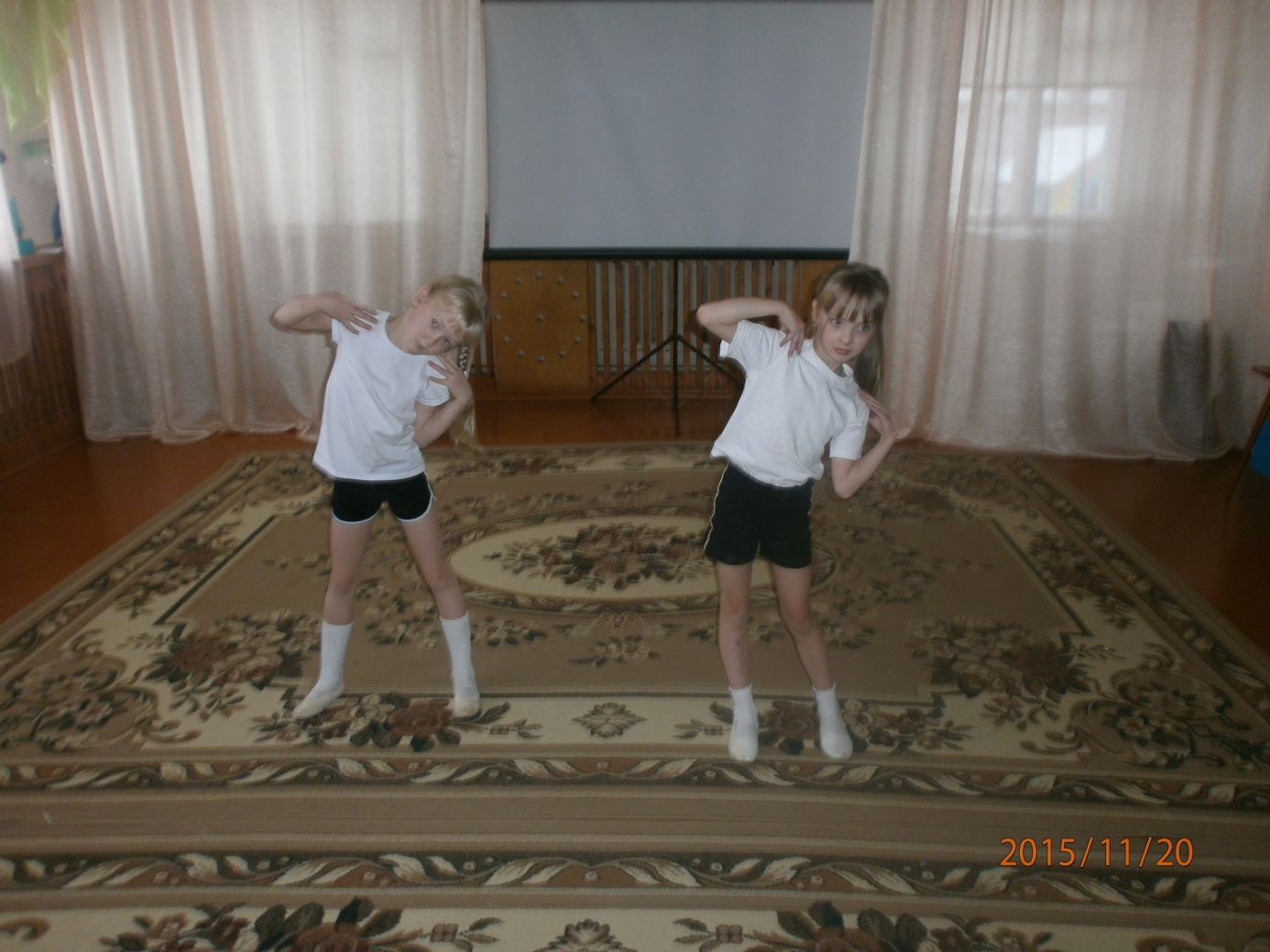 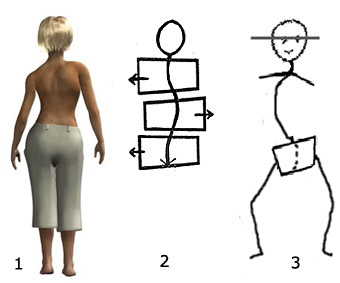 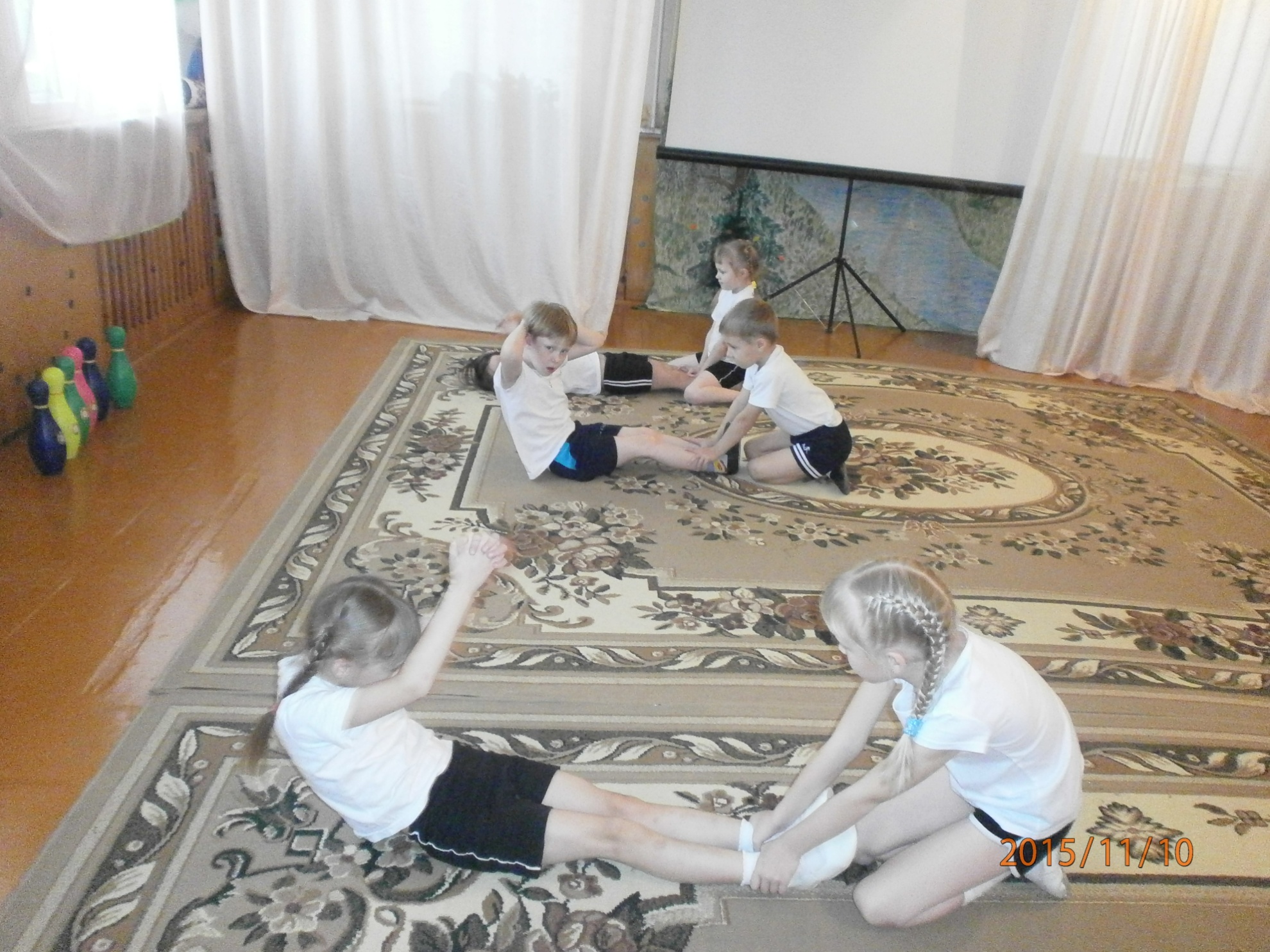 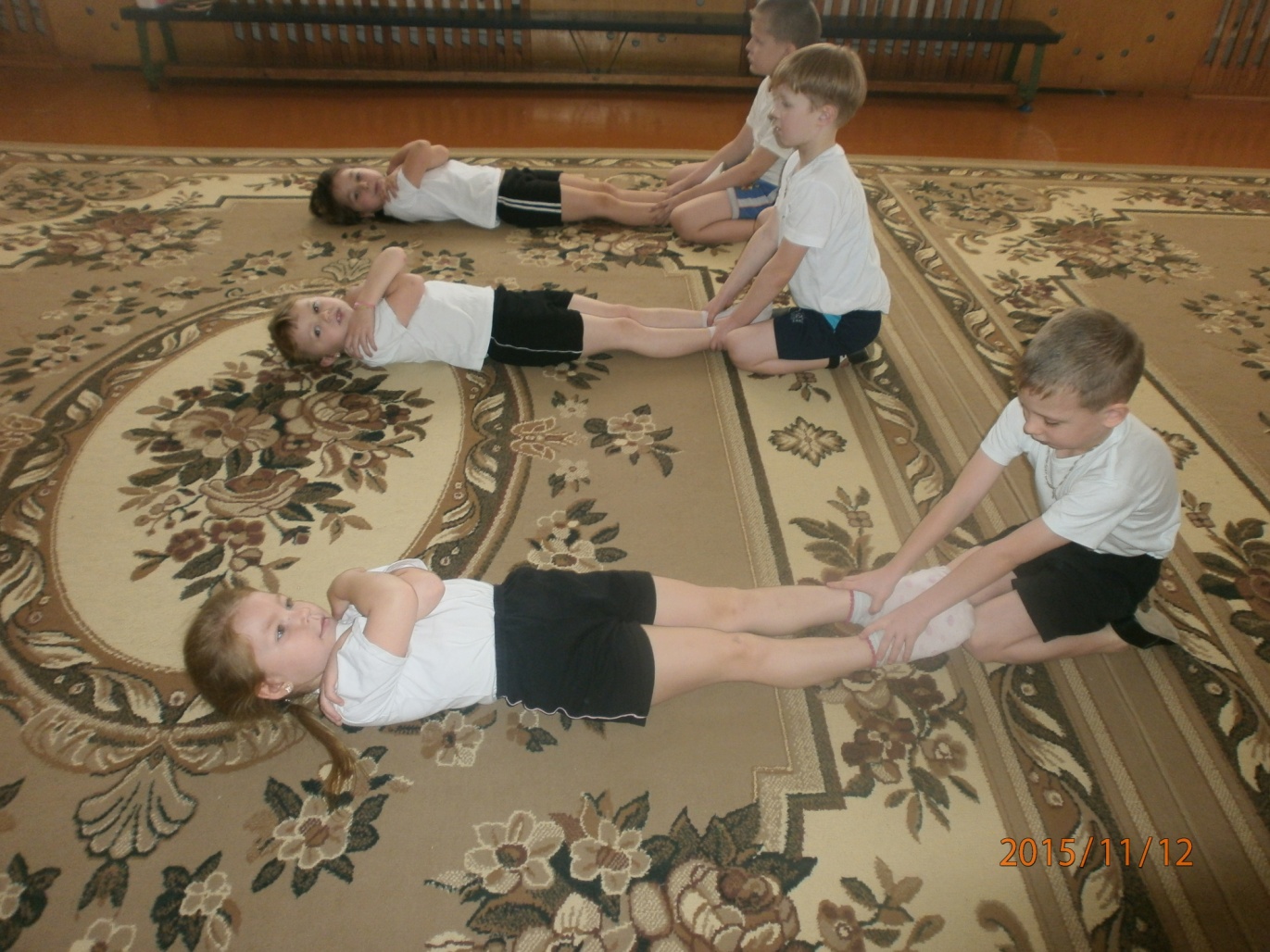 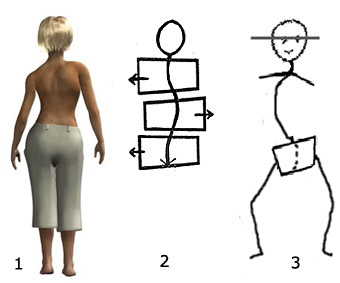 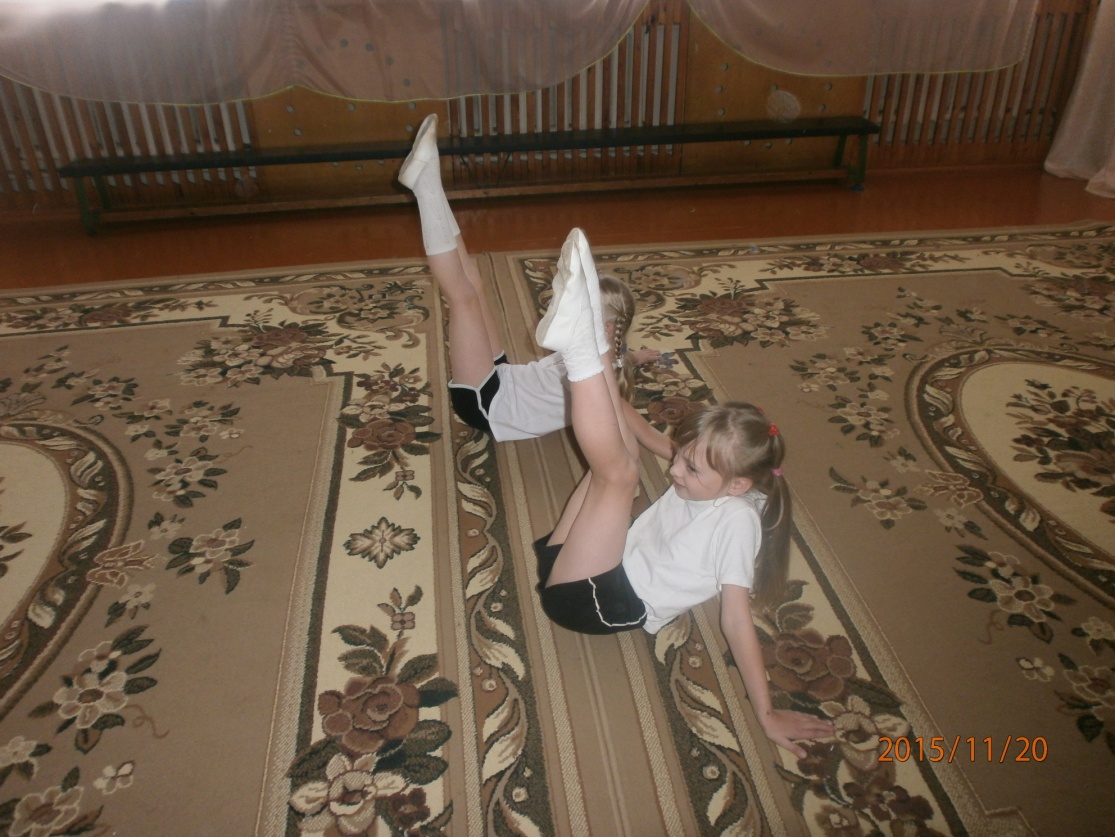 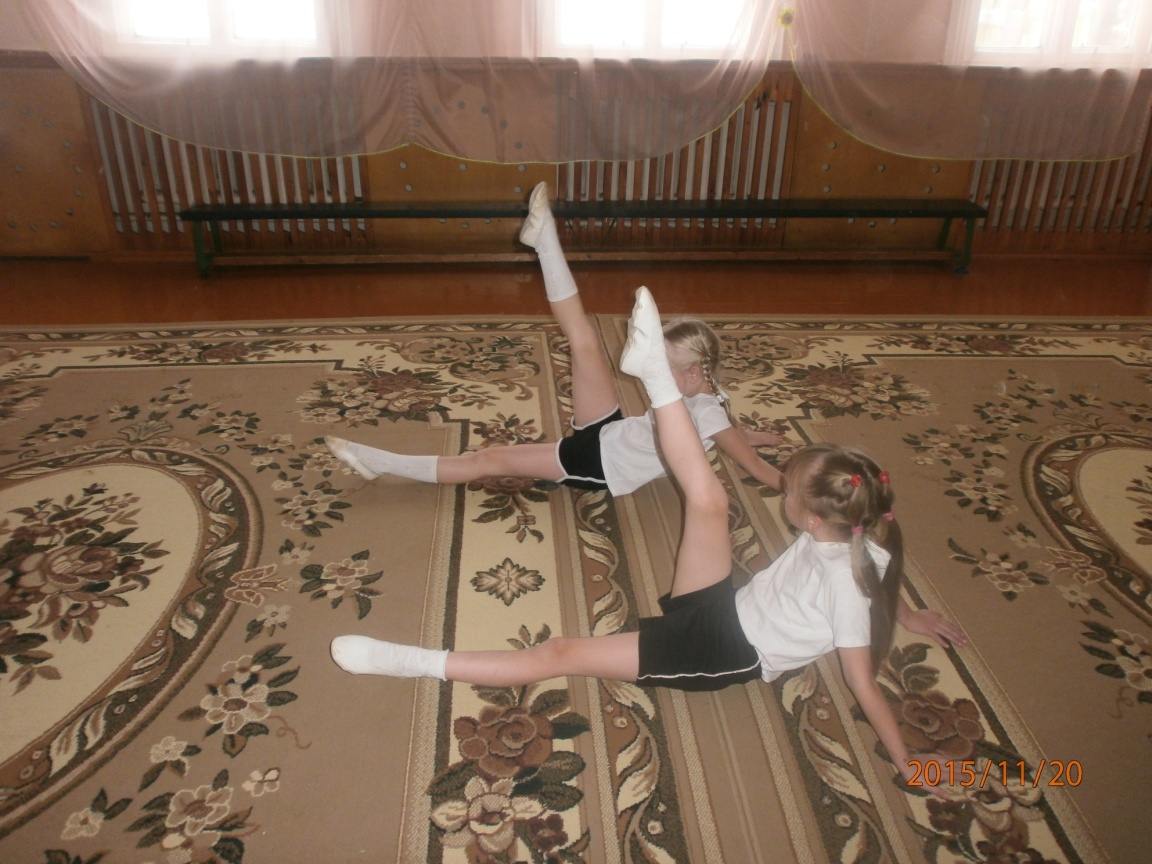 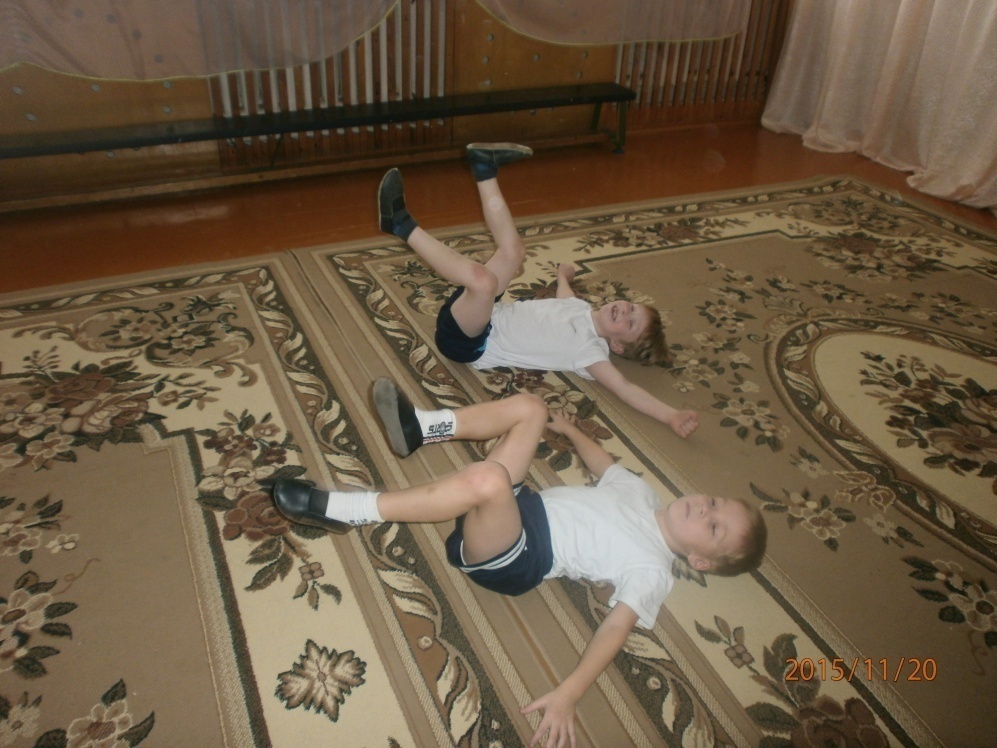 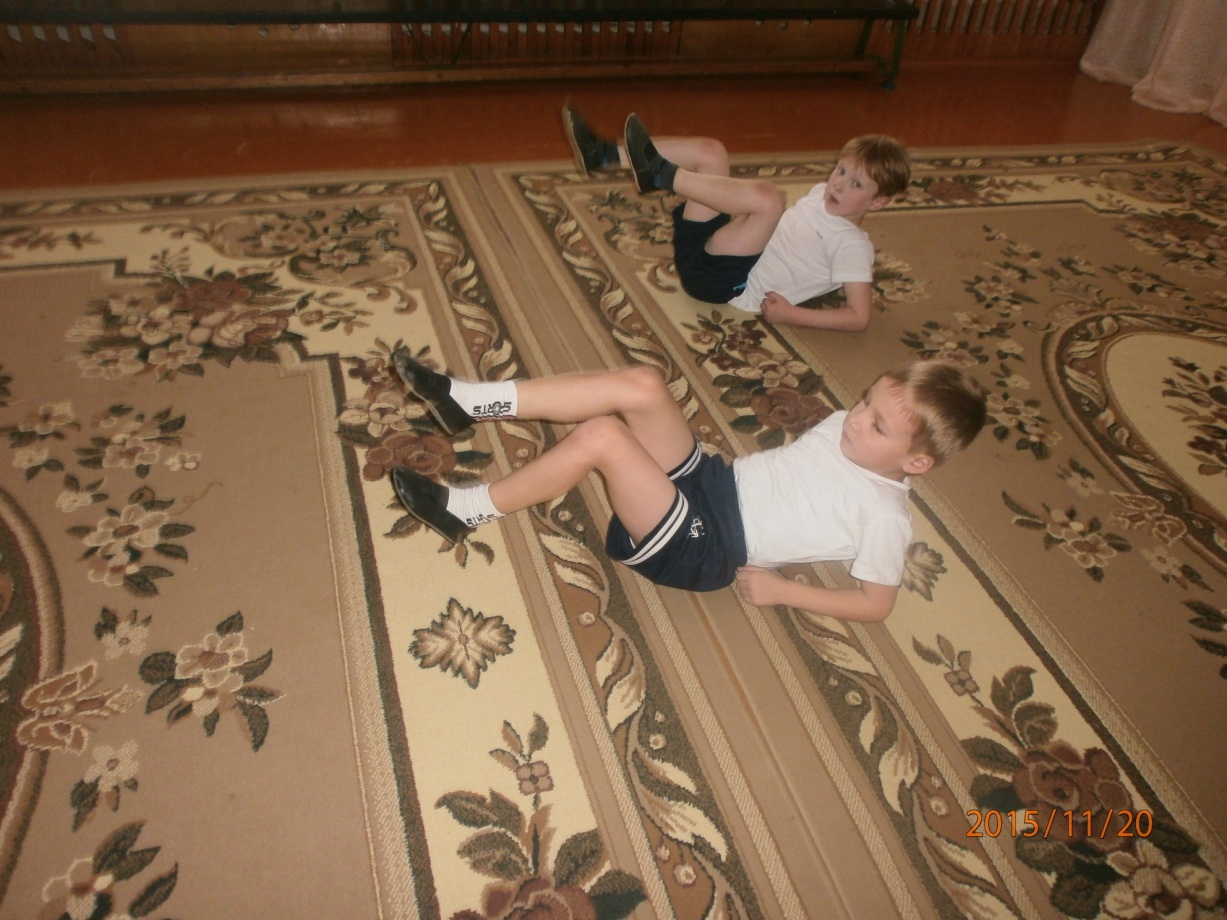 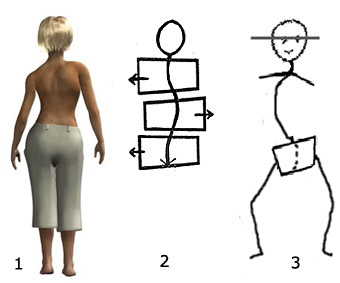 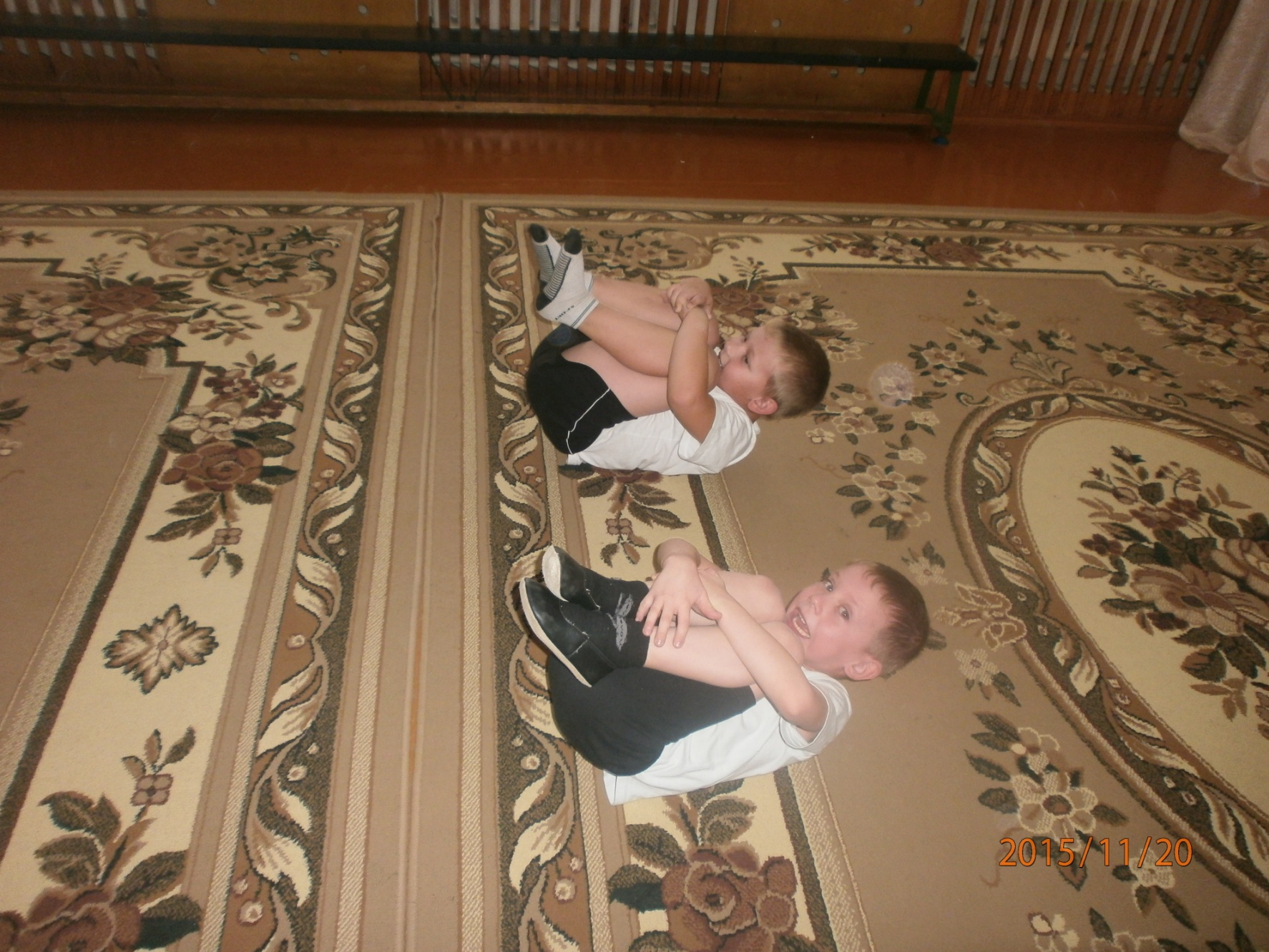 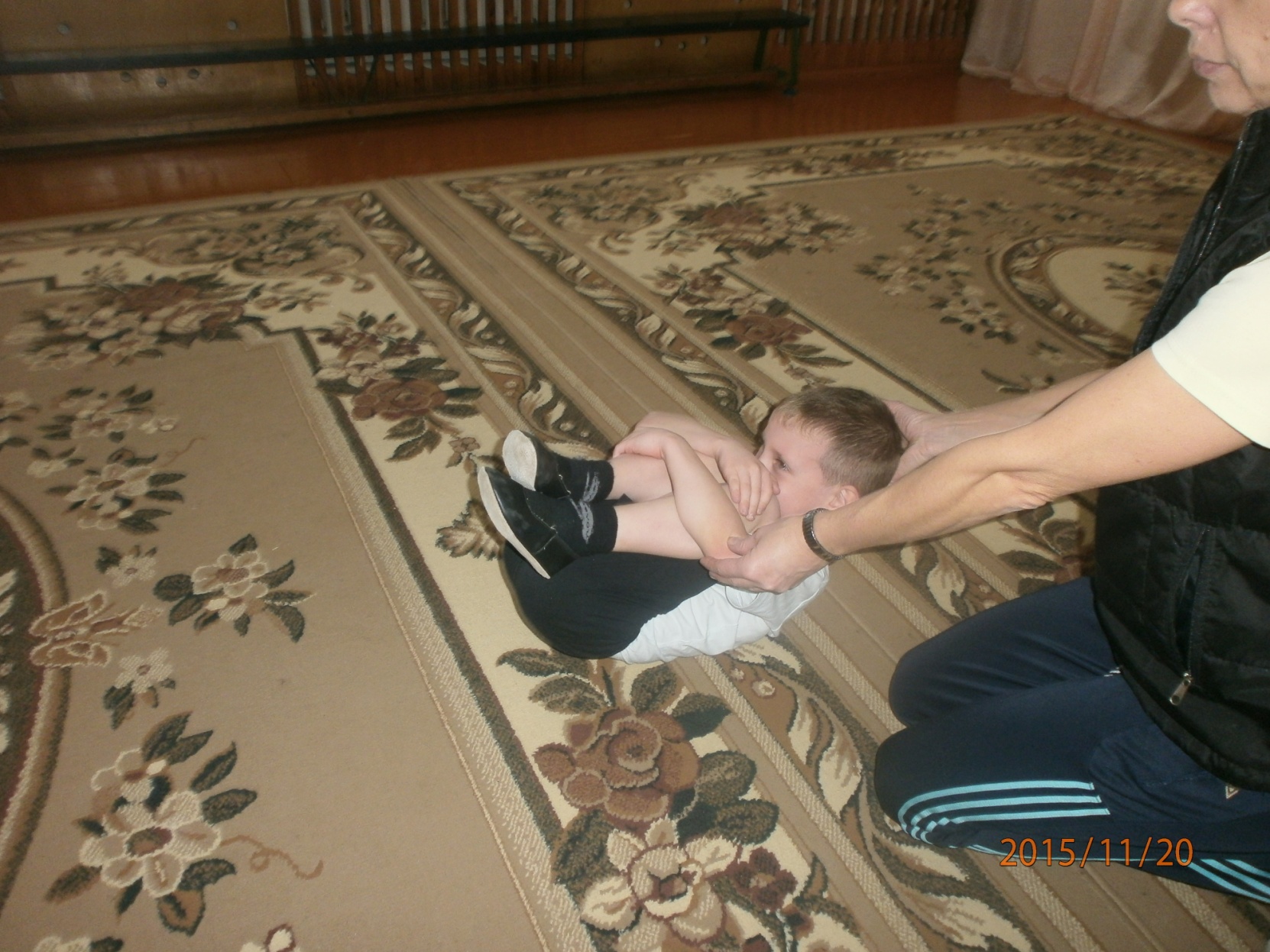 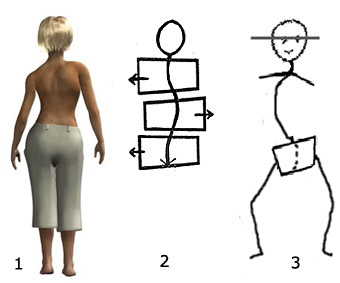 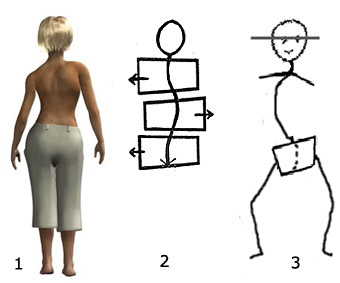 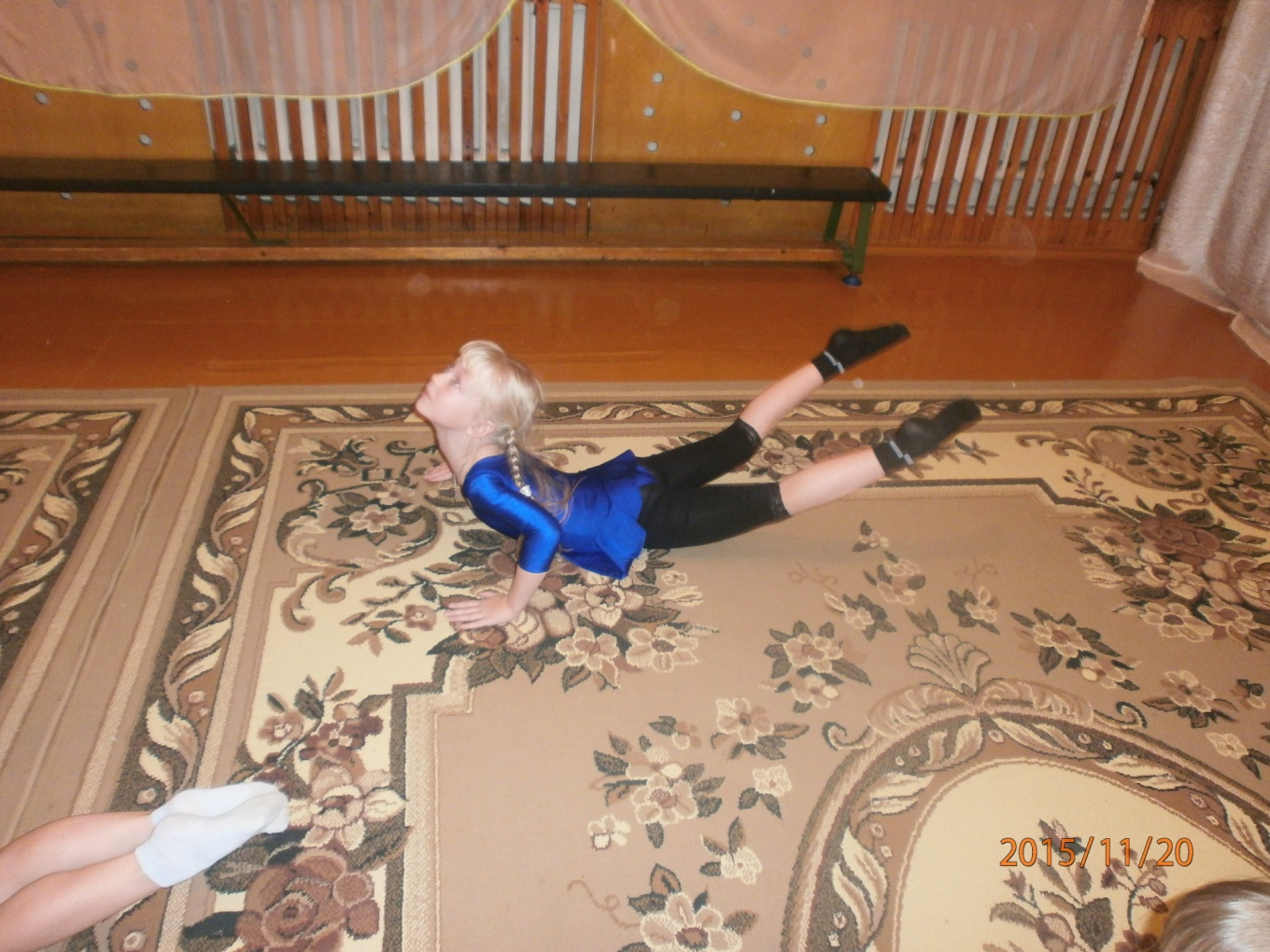 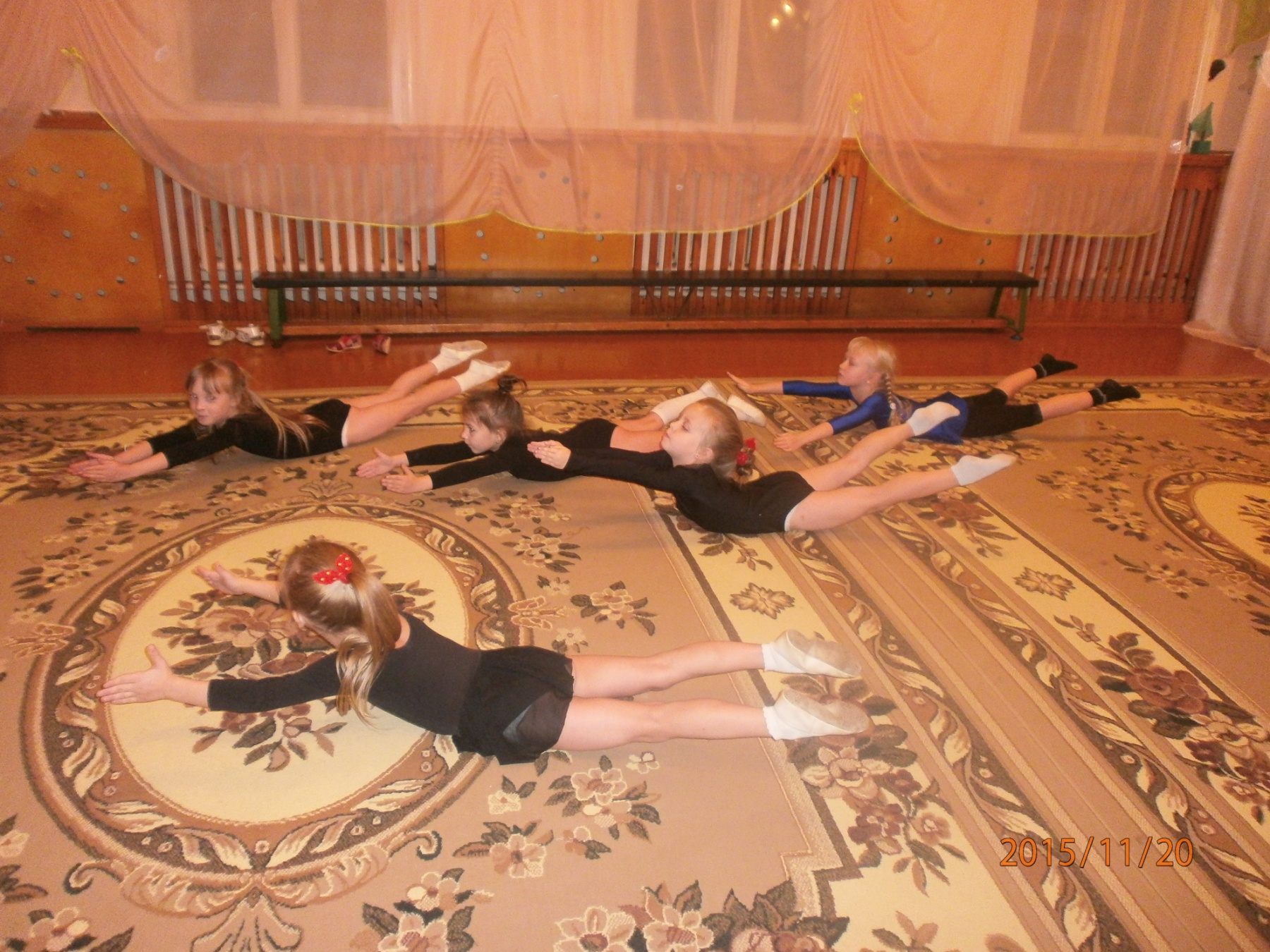 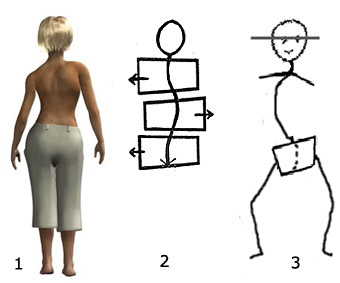 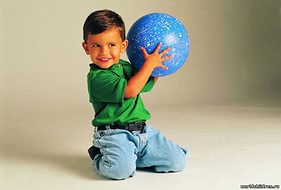 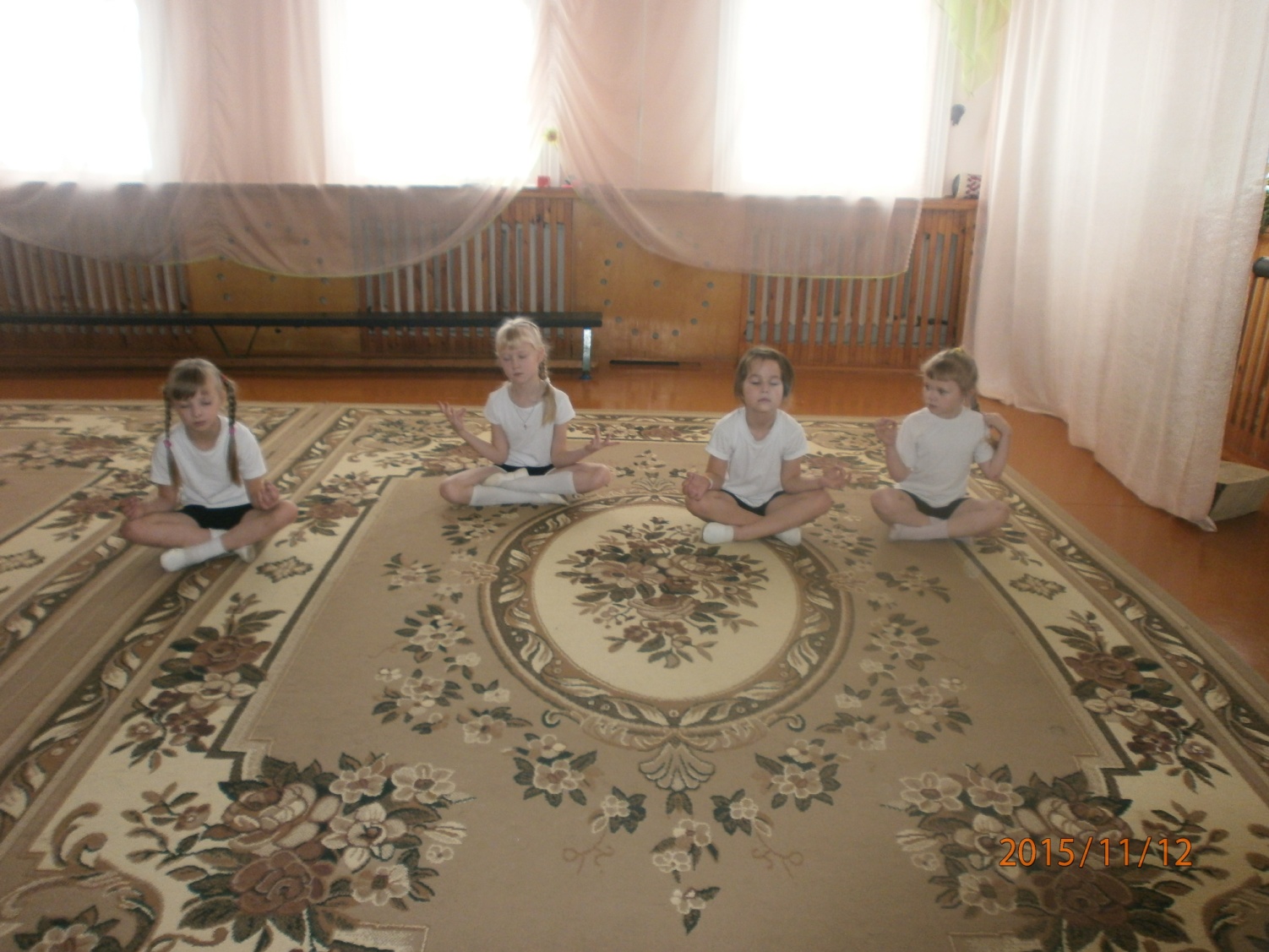 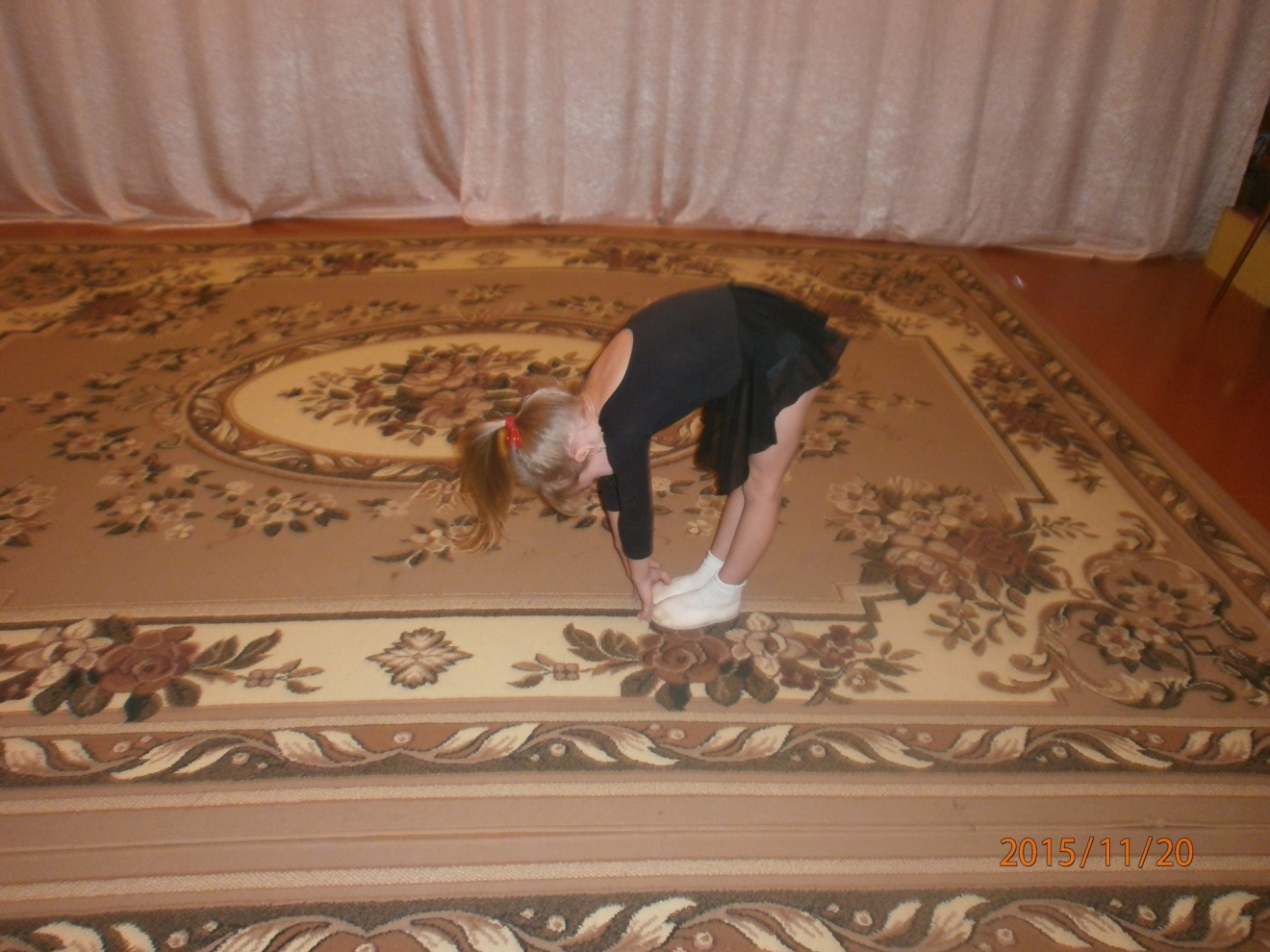 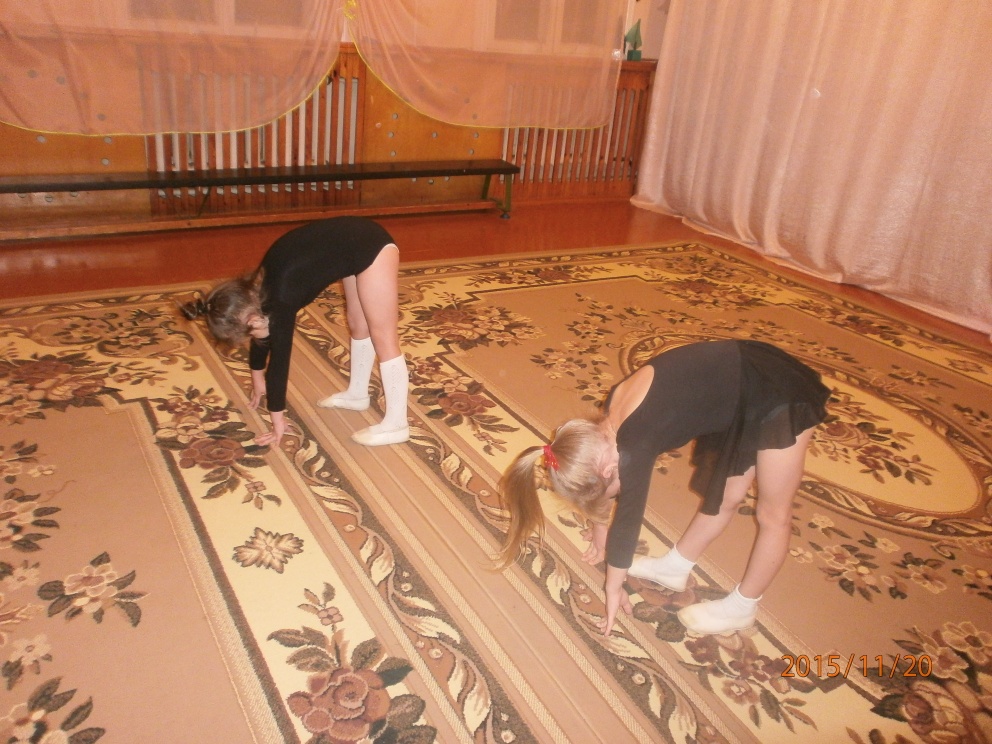 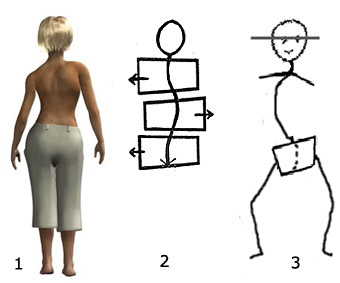 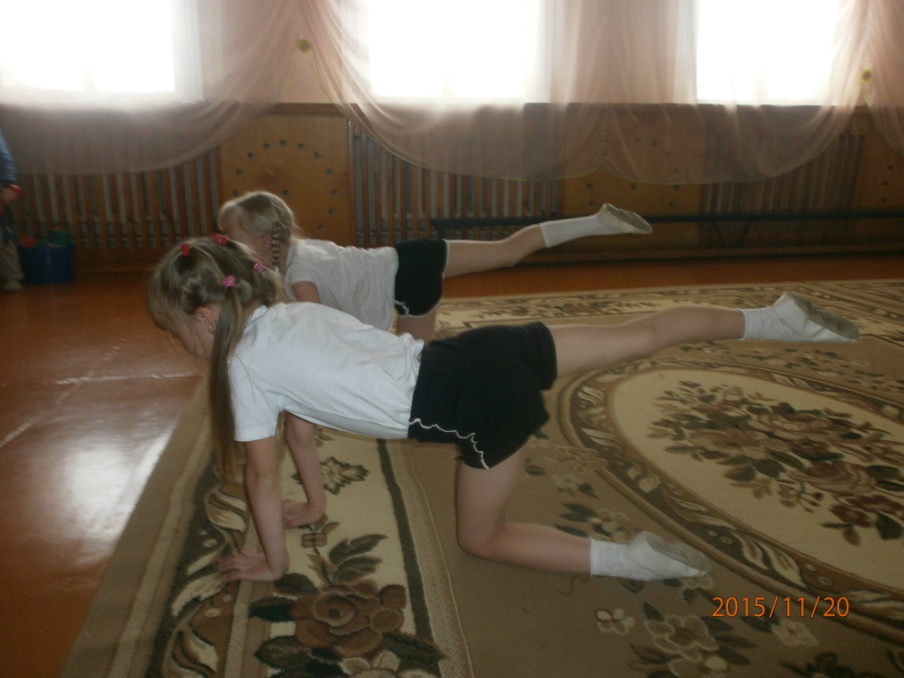 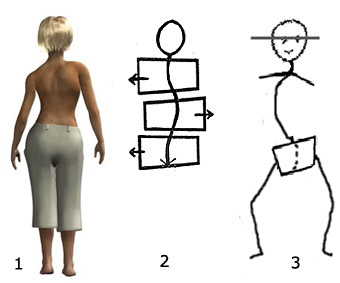 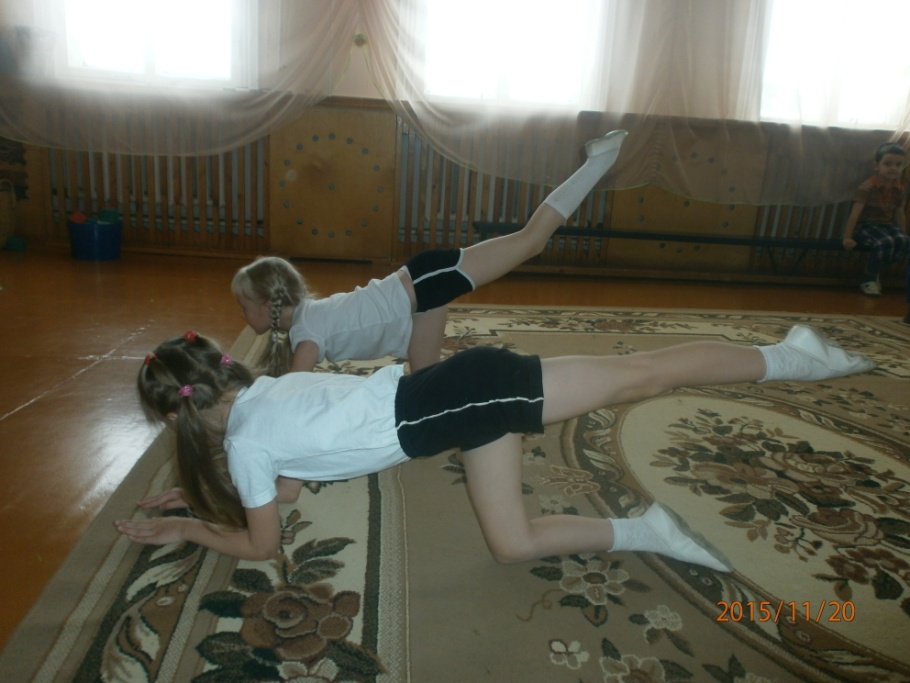 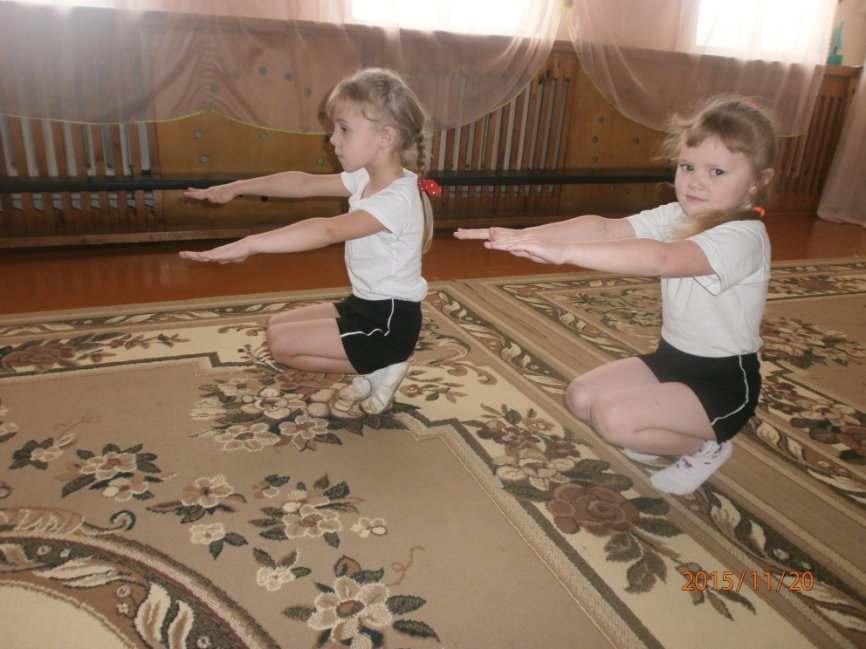 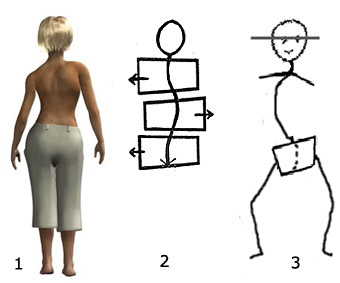 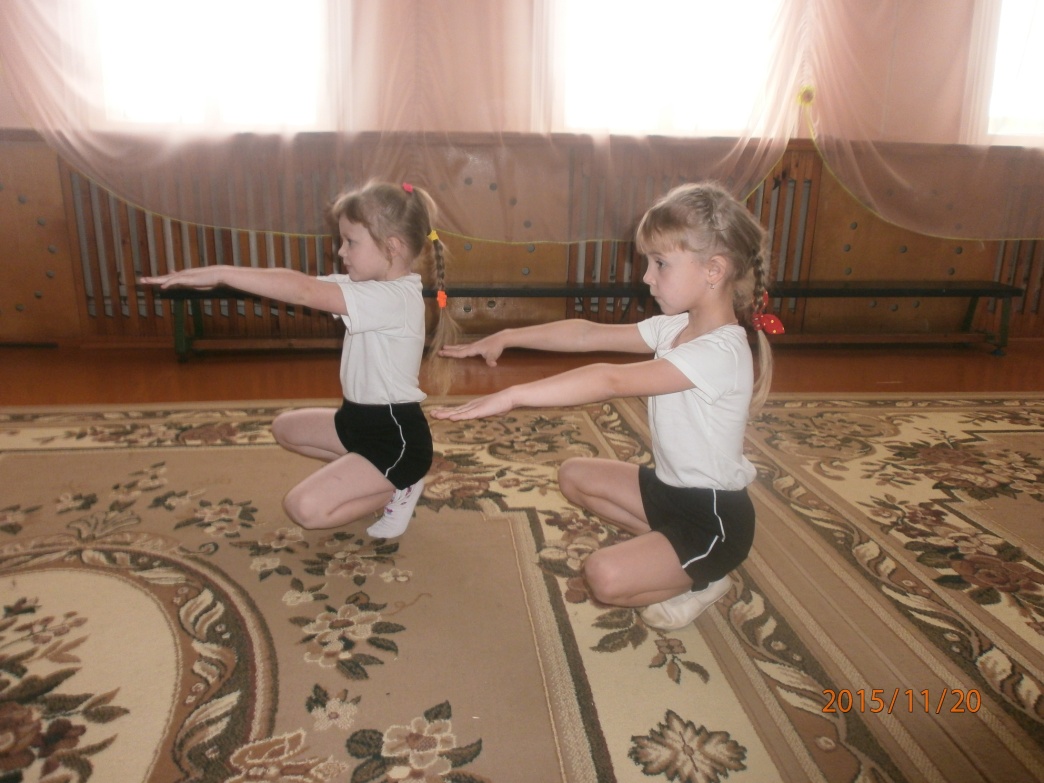 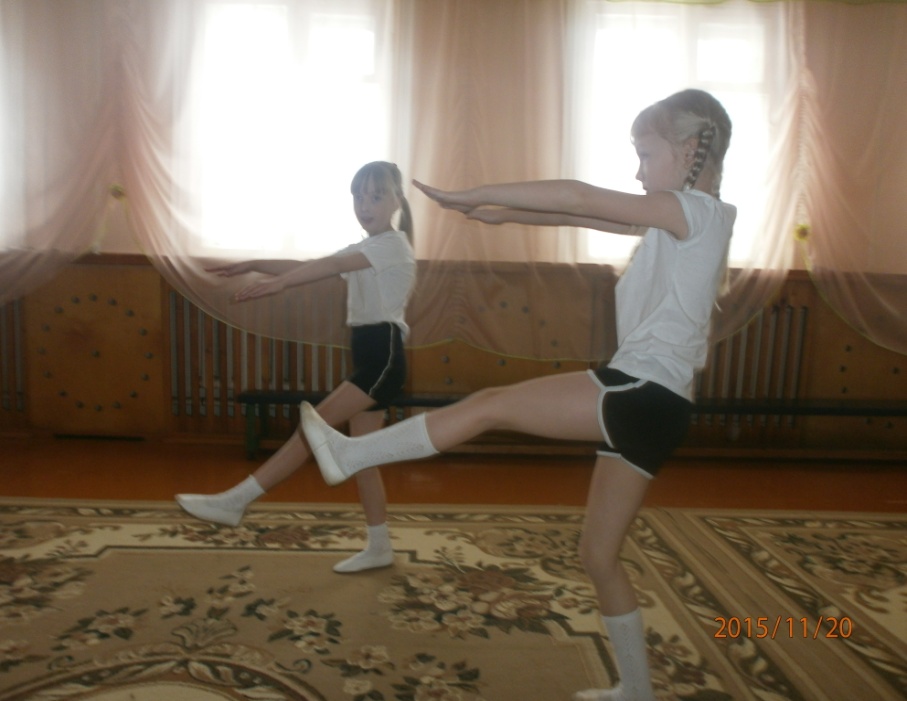 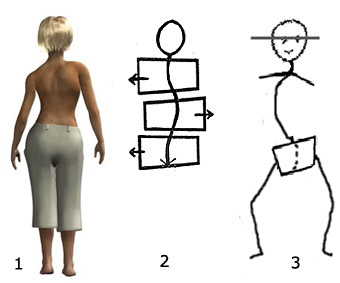 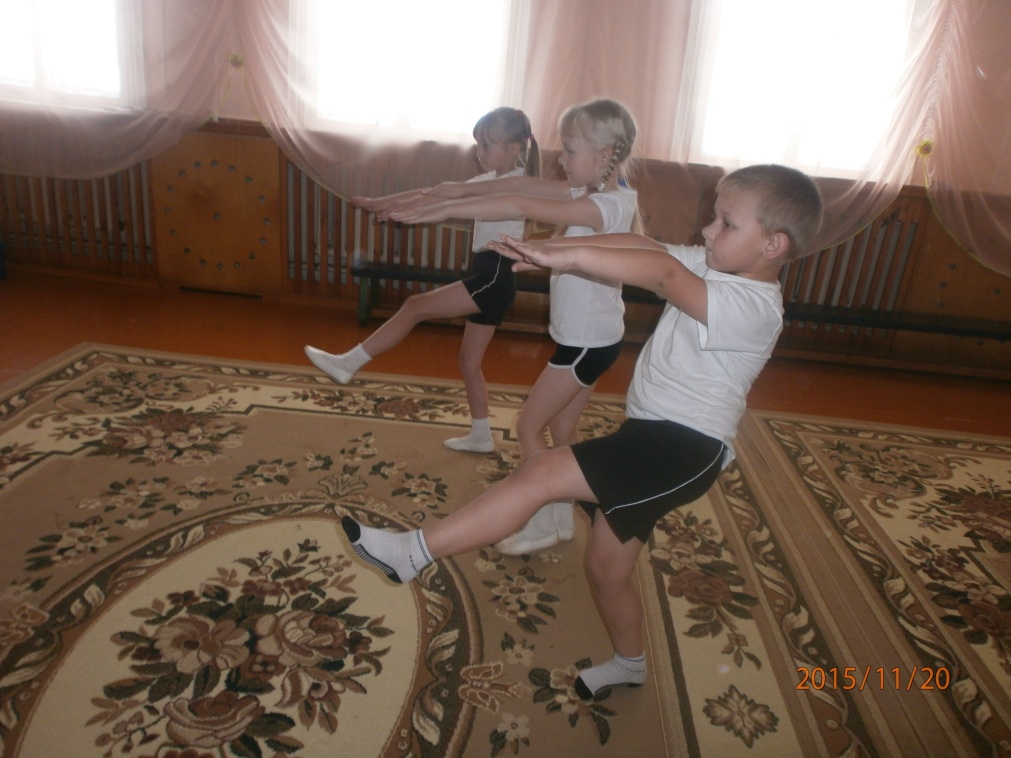 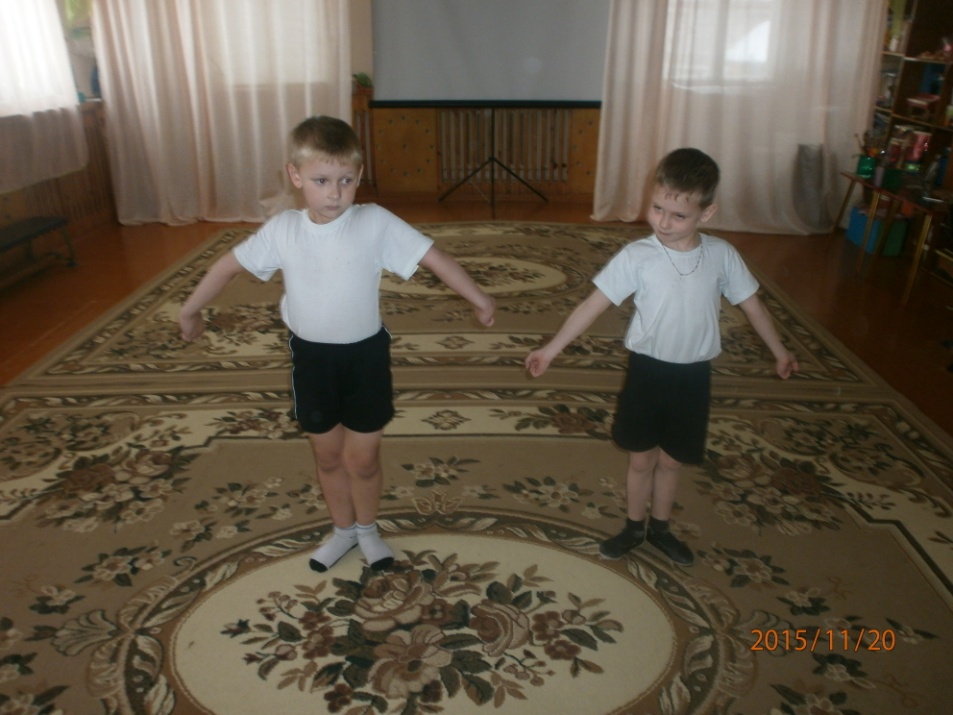 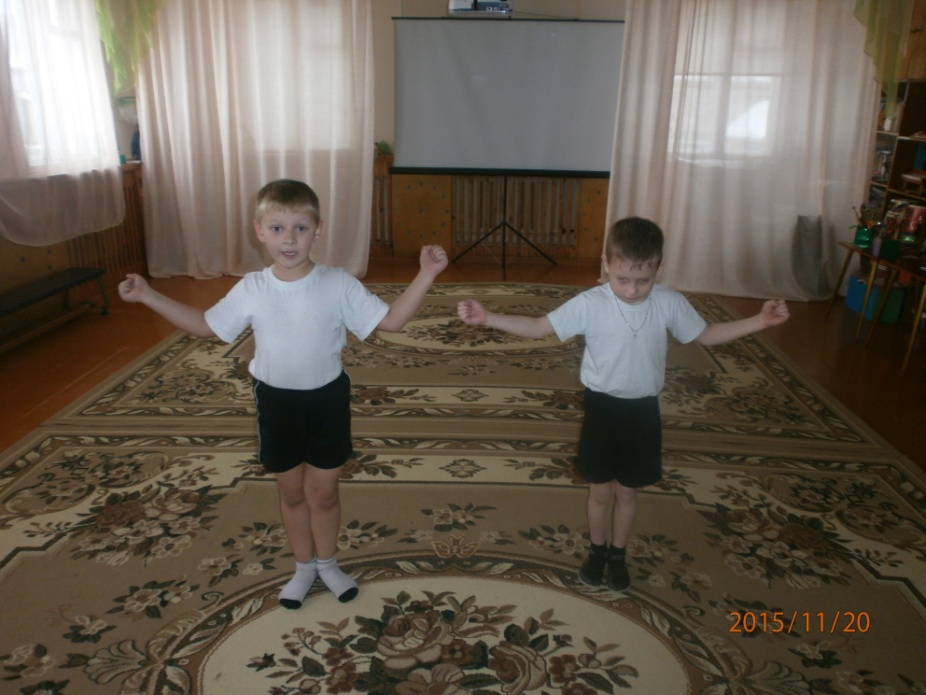 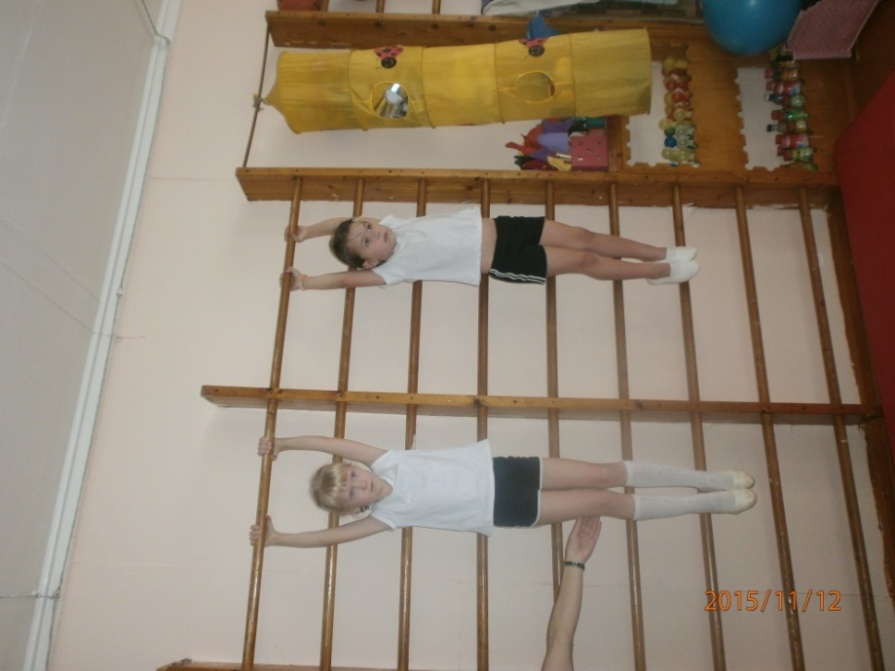 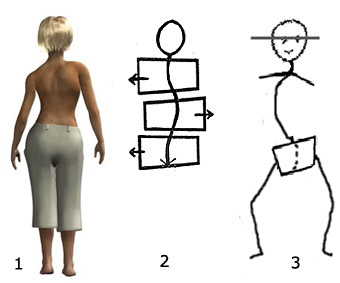 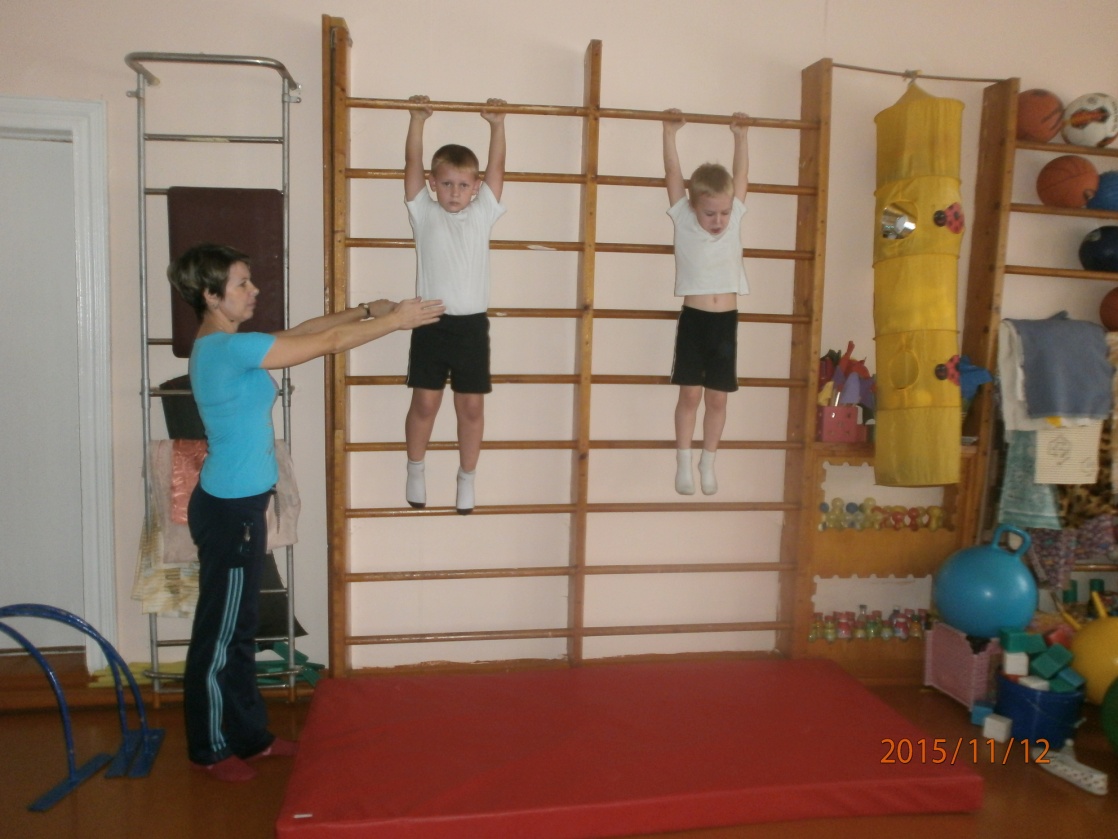 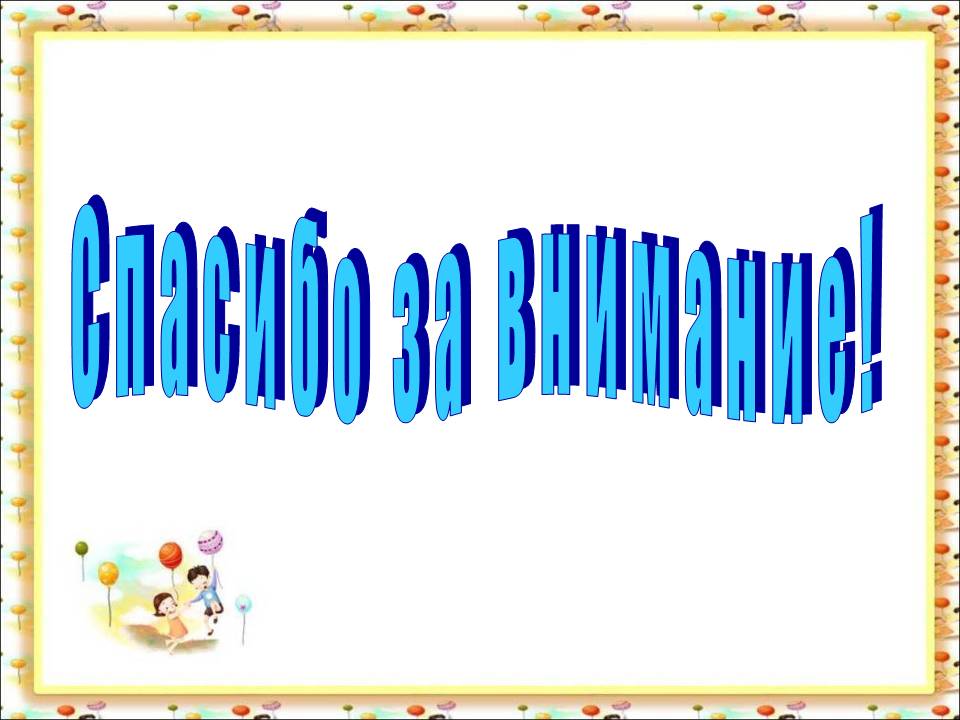